ERP 시스템 사용자 매뉴얼
문서 개정 이력
ERP 시스템 사용자 매뉴얼
프로세스 설명
선행 단계
1. CJ TCS 와 I/F 를 위하여  SAP에서 생성된 신규 자재에 대하여
   자재 마스터 내역을 전송하는 과정

2. 신선식품의 자재코드는  백암 CJ 출하와 관련이 없기 때문에
   전송처리를 하지 않아도 된다
1. 자재마스터 생성 in SAP
후행 단계
+1
이것만은 꼭 !
트랜잭션
자재마스터의 변경사항이 발생하였을 경우 ( EX : 부피단위,,)
    의 경우도  자재 전송 대상에 포함이 된다.
ERP 시스템 사용자 매뉴얼
화면 예시
항목/필드 설명
Ⅰ 신규, 변경 대상 자재의  CJ KX 수작업 전송처리
자재코드 입력
   신규로 생성된 자재 OR       자재의 필드 값이 변경된 자재
      에 대하여 해당 자재를 
     수작업으로 입력한 다음  전송


2. 전송 자재 조회 
   해당 기능을 선택

※  I/F Log는 지난 과거에 전송
    된 내역 및 이력을 볼 수 있다

3. 전체를 선택

※  필요시   실패한 부분을 재전송
     할 때에는  “ 실패“ Button을 
     선택 처리함
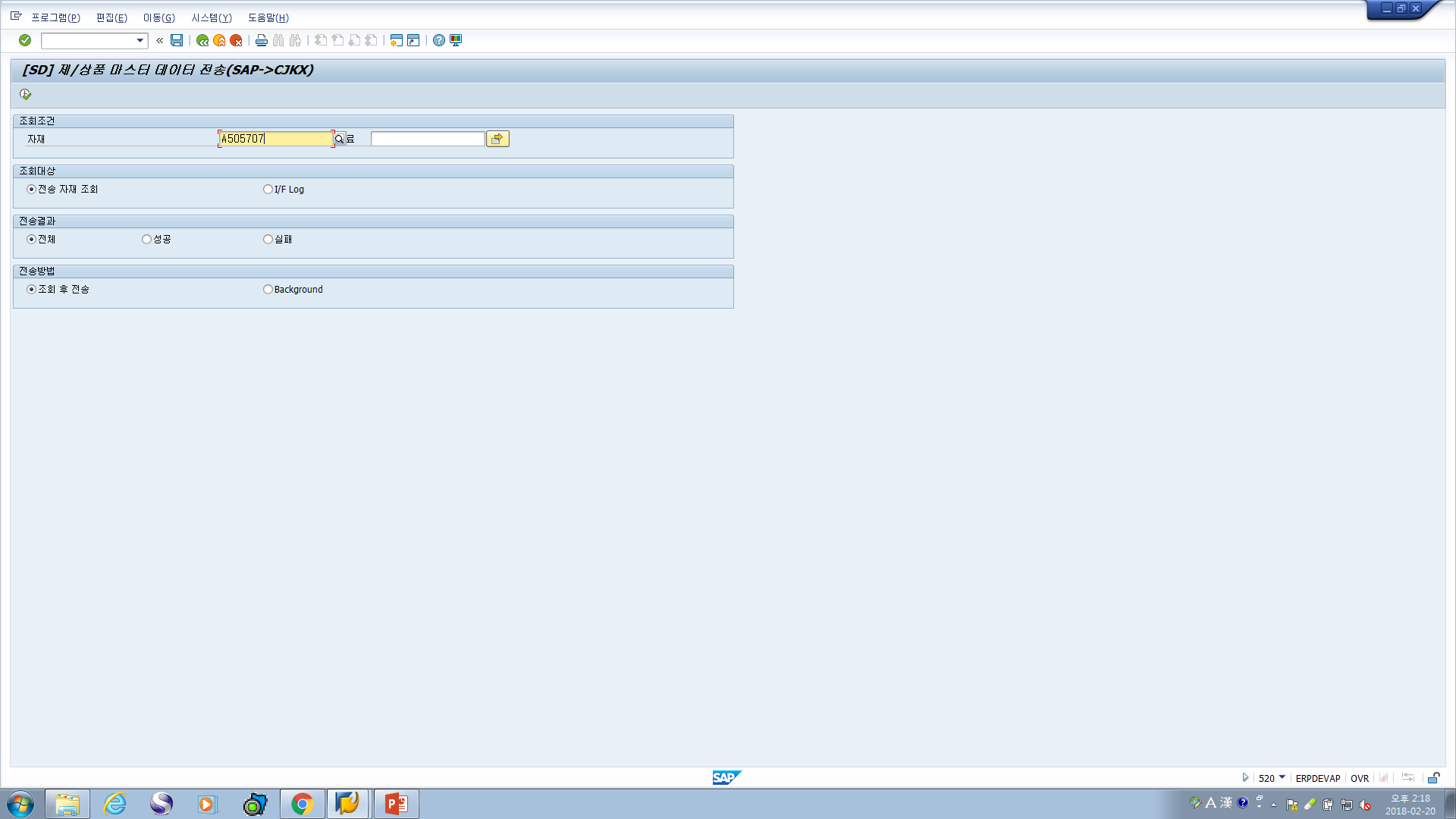 1
2
3
부피 ( 가로, ,세로 ) 등의 변경 사항이 있거나, 잘못된 부분을 수정되었을 경우에도 
자재 마스터를 SAP에서 변경한 다음, 재전송 처리함
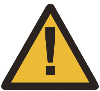 ERP 시스템 사용자 매뉴얼
화면 예시
항목/필드 설명
Ⅰ 신규, 변경 대상 자재의  CJ KX 수작업 전송처리
해당 자재에 대하여  “전송”
     Button을 누르면  CJKX로 
    전송처리가 된다
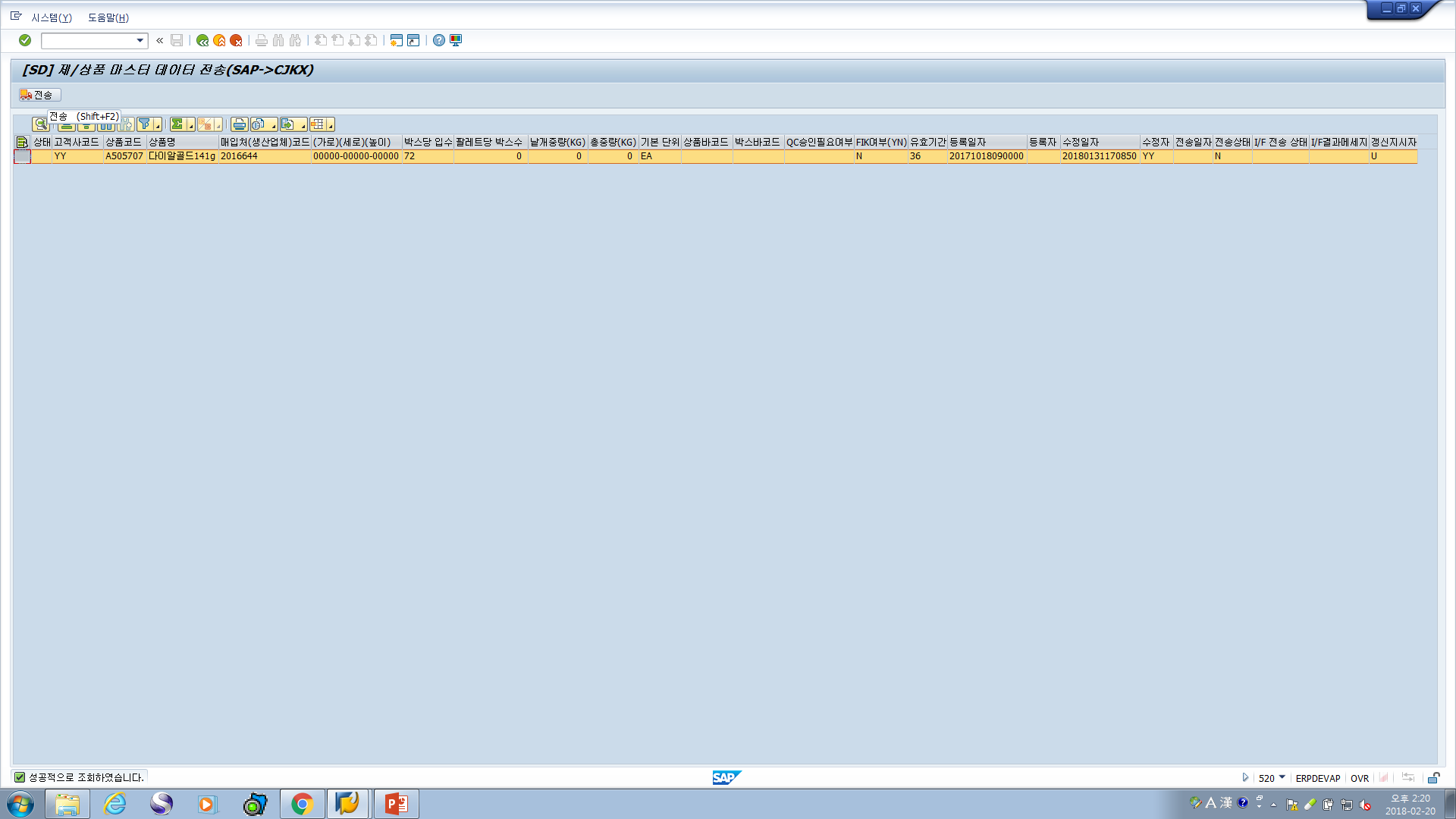 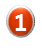 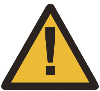 End of material